THE PROPOSED METHOD
Unsupervised Sentiment Analysis for Social Media Images
Yilin Wang1, Suhang Wang1, Jiliang Tang2 Huan Liu1, Baoxin Li1
1Computer Science and Engineering, Arizona State University
2Yahoo Research,  San Jose
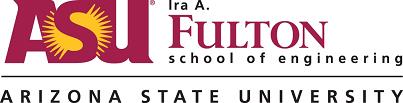 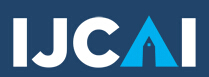 MOTIVATION
CHALLENGE
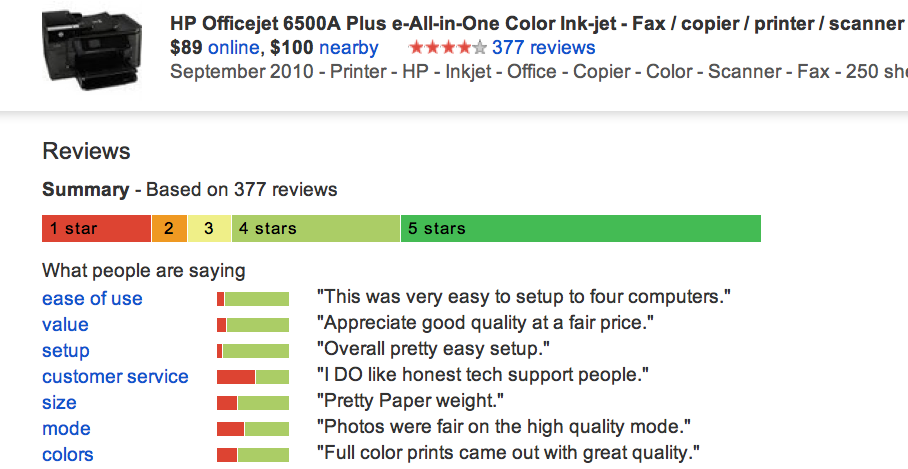 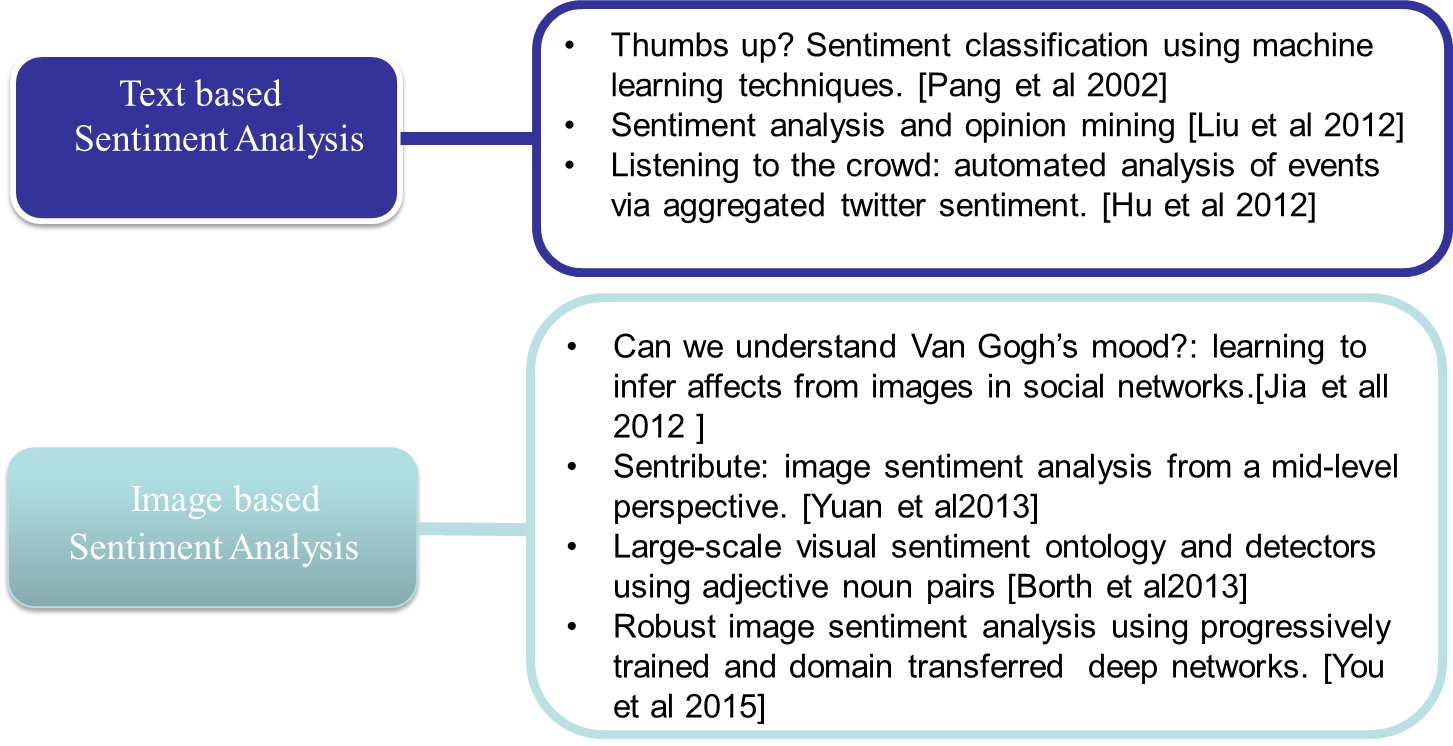 Sentiment analysis is an important research area.
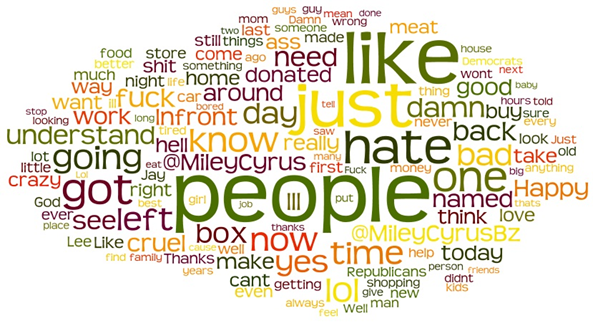 supervised
Product Review
Text
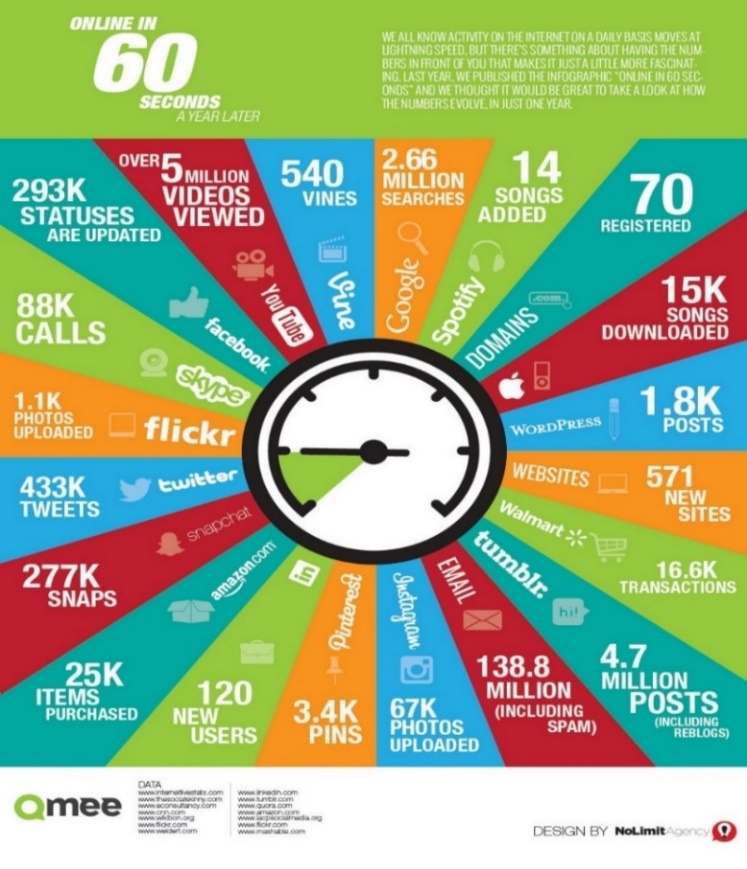 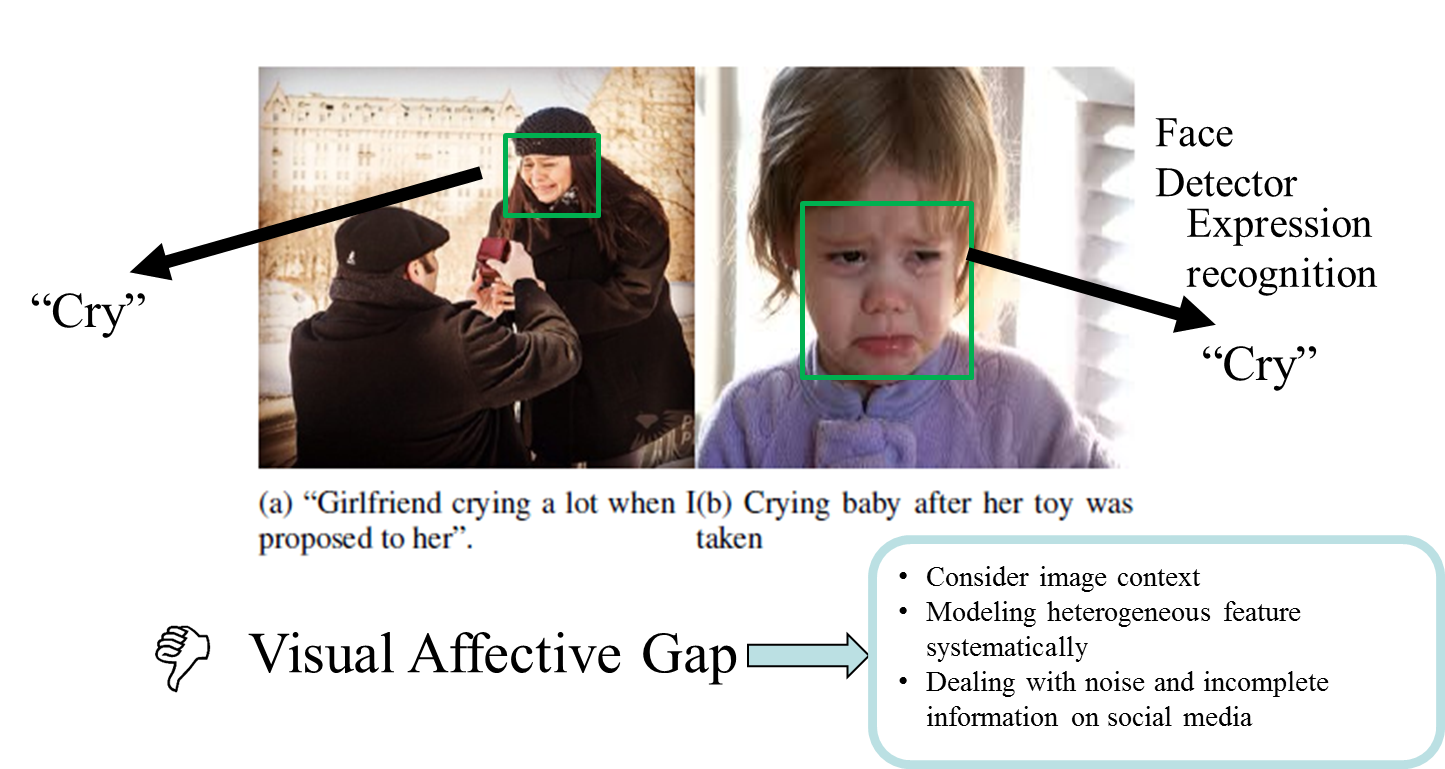 Sentiment VS  Consumer Confidence
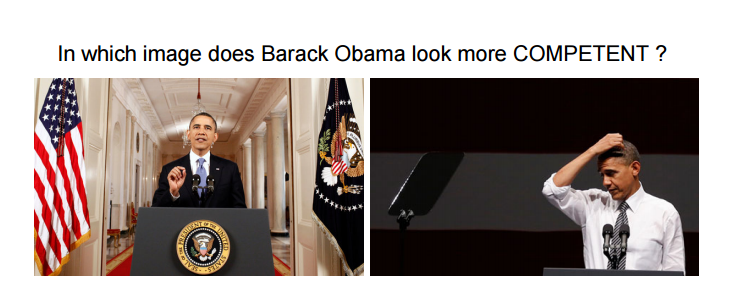 Unsupervised sentiment  analysis
More desirable
Political Campaigns
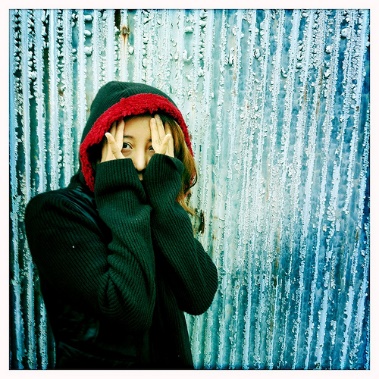 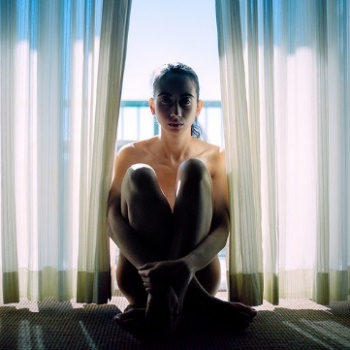 Image
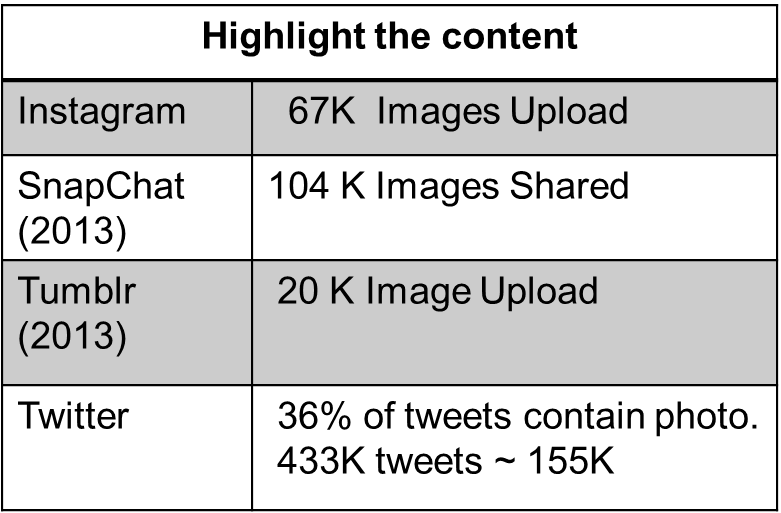 Unlabeled Images
Emotional wellness , 
personalized recommendation
EXPERIMENT
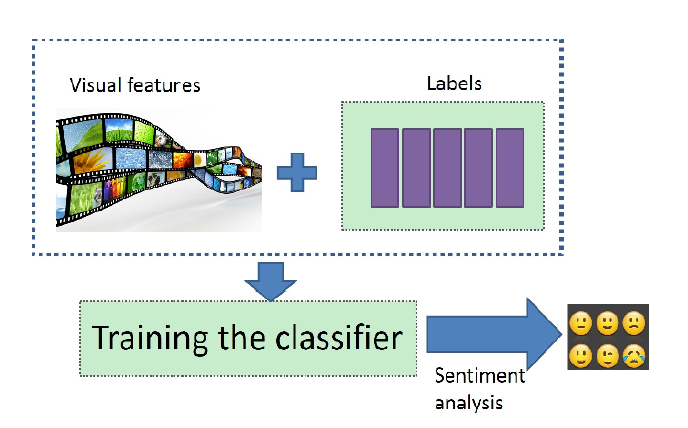 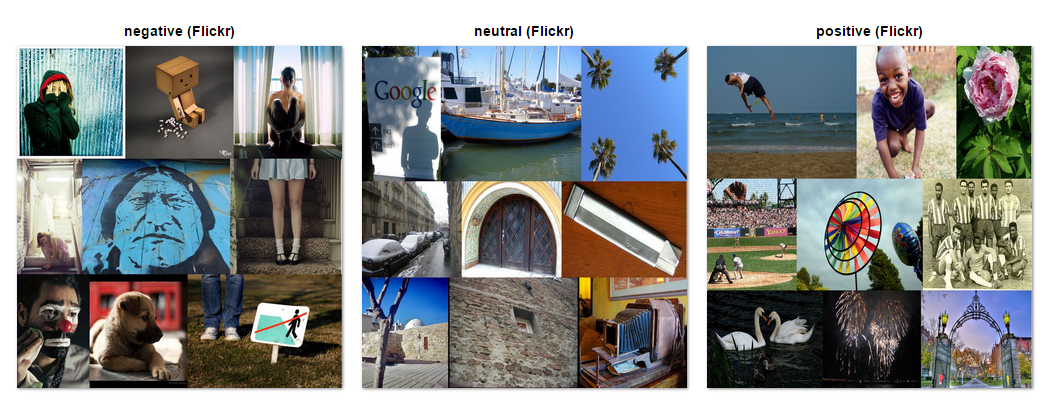 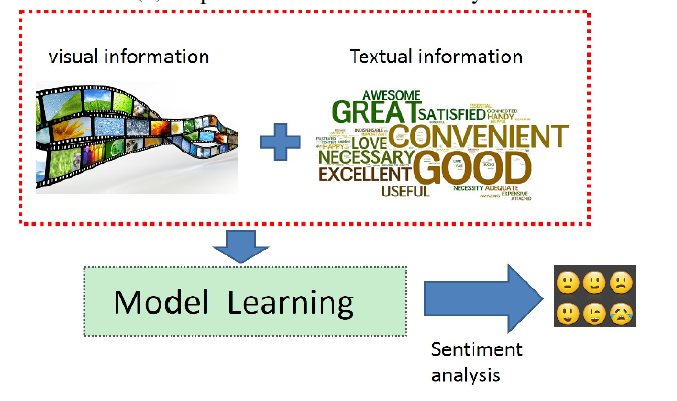 (b) Our Proposed Unsupervised Sentiment Analysis
(a) Supervised Sentiment Analysis
Experiment setting
Solution:  images from social media sources are often accompanied by textual information, such information can provide much-needed additional semantic information about the underlying images, which
may be exploited to enable unsupervised sentiment analysis.
Flickr:  140,221 images from 4341 users
Instagram 131,224 images from 4853 users.
Ground truth: 20000 human labeled images and the rest are     
                                     labeled with tags.
     Feature extraction:  Visual attribute detector and MPQA 
                                               sentiment lexicon.
     Comparison:   Senti Api.,  Sentibank-K. EL-K  and USEA-T
Contributions
A principled approach to enable unsupervised sentiment  analysis for social media images. 
A novel unsupervised sentiment analysis framework USEA for social media images, which captures visual and textual information into a unifying model. To our best knowledge, USEA is the first unsupervised sentiment analysis framework for social media images;
Comparative studies and evaluations using datasets from real-world social media image-sharing sites, documenting the performance of USEA and leading existing methods, serving as benchmark for further exploration.
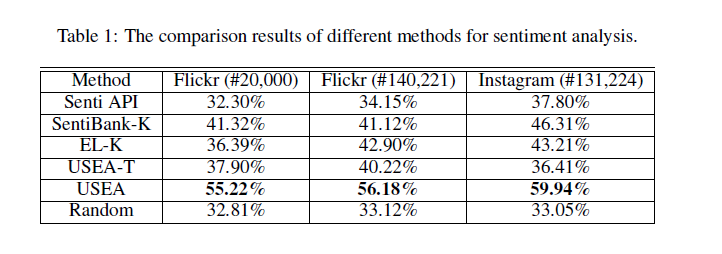 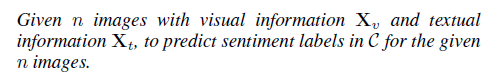 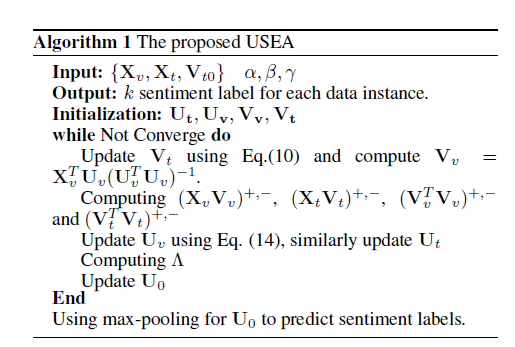 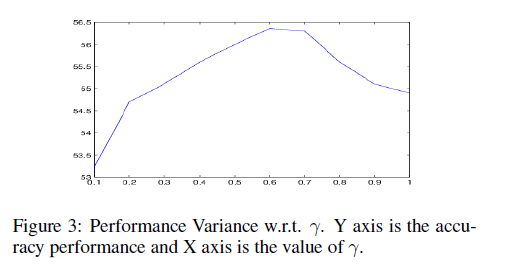 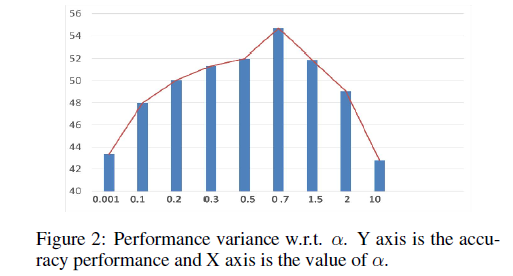 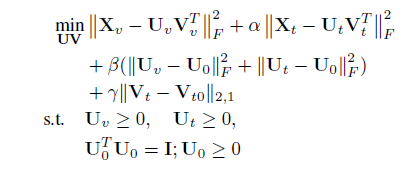 Sentiment signal
Acknowledgement
.
Convergence Analysis and Prior Knowledge Analysis
Yilin Wang and Baoxin Li are supported in part by National Science Foundation (NSF) under grant number #1135616. Suhang Wang and Huan Liu are supported by, or in part by, the National Science Foundation (NSF) under grant number #1217466 and the U.S. Army Research Office (ARO) under contract/grant number #025071. Any opinions expressed in this material are those of the authors and do not necessarily
reflect the views of the funding agencies
With Algorithm 1,  the  reconstruction error of the objective function will monotonically decrease  and converge.   (Theorem 1-4)